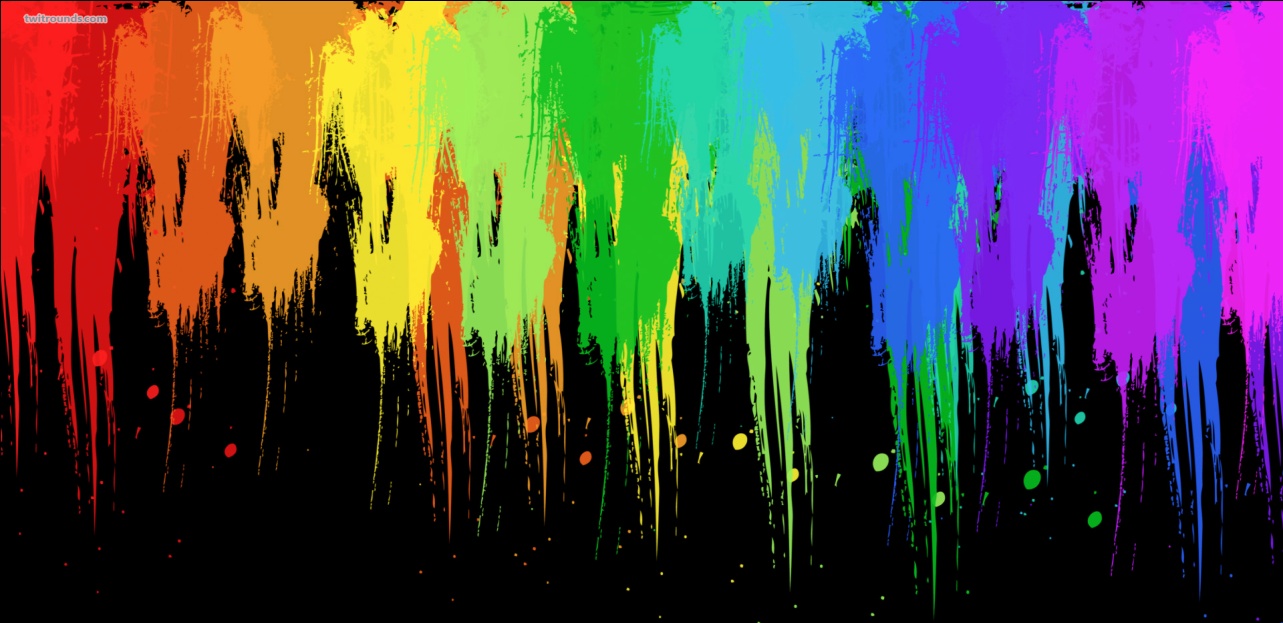 OBJECTIVES:
What is Tone?
What is Mood?
How are Tone and Mood Effective in  Writing?
Tone and mood
WHAT IS MOOD?
Mood is the general atmosphere created by the author’s words. 
It is the feeling the reader gets from reading those words. 
It may be the same, or it may change from situation to situation.
Words That Describe Mood
Fanciful   Melancholy     Frightening          Mysterious       Frustrating       Romantic Gloomy      Sentimental         Happy      Sorrowful       Joyful          Suspenseful
Watch this movie trailer
http://www.youtube.com/watch?v=_hGhtmzTOEE&feature=related

Watching film evokes certain emotions and feelings from the viewer with  the images, music, dialogue, etc.   In the same way, writing evokes responses from the reader with the choice of words  and  writing style.
The tone and mood of your writing is determined by the words you use, and your writing style.
What is the Mood?
In the next six slides, try to guess the mood that the image creates.
MOOD/Frightening
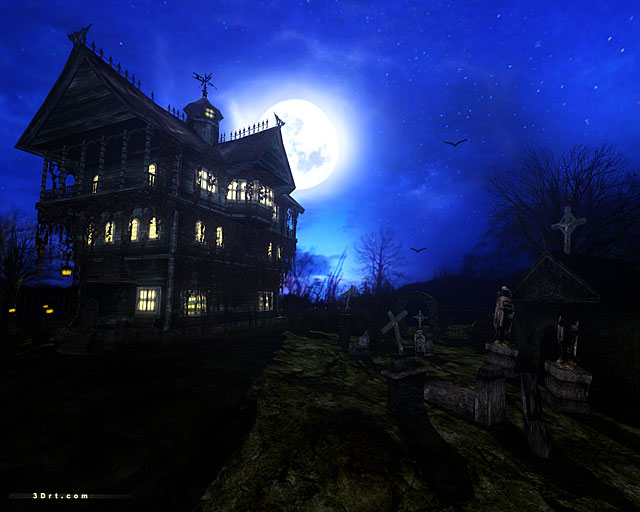 MOOD/Fun
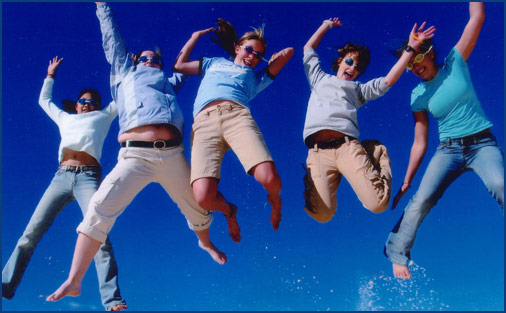 MOOD/Happy
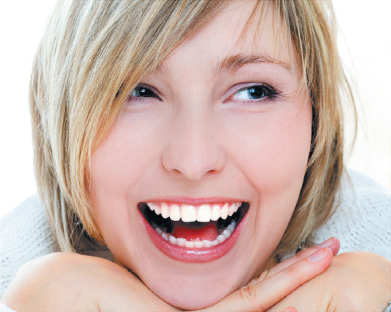 MOOD/Frustrated
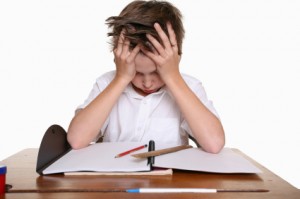 MOOD/ROMANTIC
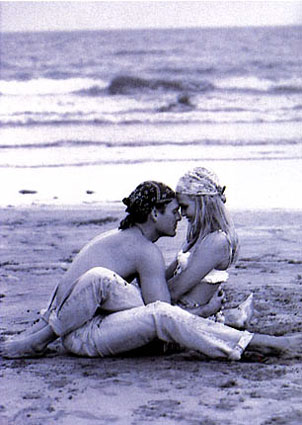 MOOD/Melancholy
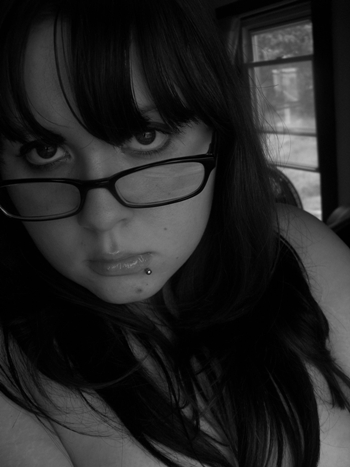 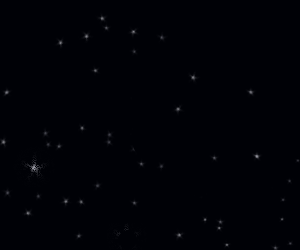 Tone and Mood
Watch out! Tone and mood are similar! 
Tone is the author’s attitude toward the writing (his characters, the situation) and the readers.
 A work of writing can have more than one tone.
 An example of tone could be both serious and humorous. 
Tone is set by the setting, choice of vocabulary and other details.
Reviewing TermsMain Idea, Tone, Mood, Setting
http://www.youtube.com/watch?v=xJAZ-RmArro&NR=1&feature=endscreen
What is the TONE?
Watch the video clip.  
Choose 3 words to describe the tone.
http://www.youtube.com/watch?v=fuWf9fP-A-U
Watch it Again!
Now watch the same video images that are edited and with different music.  Has the tone changed?
http://www.youtube.com/watch?v=2T5_0AGdFic
Video Clip: Tone and Mood Words
http://www.youtube.com/watch?v=jDUhDV-72S0
Words That Describe Tone
Amused Humorous Pessimistic Angry Informal Playful Cheerful Ironic Pompous Horror Light Sad Clear Matter-of-fact Serious Formal Resigned Suspicious Gloomy Optimistic Witty
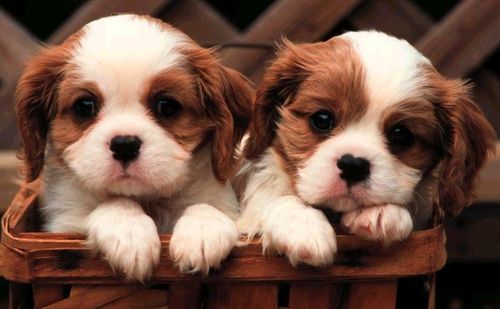 Tone? Mood?
Bouncing through the door,  Alara lit up the room with a joyous glow on her face as she told her parents of her exam scores.
Bouncing through the door,  Alara lit up the room with a joyous glow on her face as she told her parents of her exam scores.
Tone?  Mood?
She huddled in the corner, clutching her tattered blanket and shaking convulsively, as she feverishly searched the room for the unknown dangers that awaited her.
She huddled in the corner, clutching her tattered blanket and shaking convulsively, as she feverishly searched the room for the unknown dangers that awaited her.
Tone?  Mood?
Bursting through the door, the flustered mother screamed uncontrollably at the innocent teacher who gave her child an F.
Bursting through the door, the flustered mother screamed uncontrollably at the innocent teacher who gave her child an F.
Tone?  Mood?
He cautiously glanced back as he heard his relentless pursuers, then hurriedly walked on, jumping at the slightest sound of a leaf crackling under his own foot.
He cautiously glanced back as he heard his relentless pursuers, then hurriedly walked on, jumping at the slightest sound of a leaf crackling under his own foot.
Gently smiling, the mother tenderly tucked the covers up around the child’s neck, and carefully, quietly, left the room making sure to leave a comforting ray of light shining through the opened door should the child wake.
Gently smiling, the mother tenderly tucked the covers up around the child’s neck, and carefully, quietly, left the room making sure to leave a comforting ray of light shining through the opened door should the child wake.
Tone? Mood?
The laughing wind skipped through the village, teasing trees until they danced with anger and cajoling the grass into fighting itself, blade slapping blade, as the silly dog with golfball eyes and flopping, slobbery tongue bounded across the lawn.
The laughing wind skipped through the village, teasing trees until they danced with anger and cajoling the grass into fighting itself, blade slapping blade, as the silly dog with golfball eyes and flopping, slobbery tongue bounded across the lawn.
The Crocodile
http://www.youtube.com/watch?v=PN8PfuyowG0
The Road Not Taken

           Two roads diverged in a yellow wood,And sorry I could not travel bothAnd be one traveler, long I stoodAnd looked down one as far as I couldTo where it bent in the undergrowth;Then took the other, as just as fair,And having perhaps the better claimBecause it was grassy and wanted wear,Though as for that the passing thereHad worn them really about the same,And both that morning equally layIn leaves no step had trodden black.Oh, I marked the first for another day!Yet knowing how way leads on to wayI doubted if I should ever come back.I shall be telling this with a sighSomewhere ages and ages hence:Two roads diverged in a wood, and I,I took the one less traveled by,And that has made all the difference.
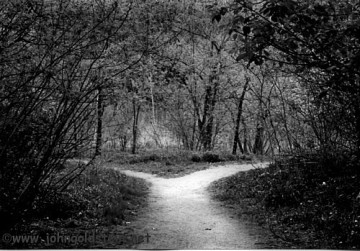 The Road Not Taken

           Two roads diverged in a yellow wood,And sorry I could not travel bothAnd be one traveler, long I stoodAnd looked down one as far as I couldTo where it bent in the undergrowth;Then took the other, as just as fair,And having perhaps the better claimBecause it was grassy and wanted wear,Though as for that the passing thereHad worn them really about the same,And both that morning equally layIn leaves no step had trodden black.Oh, I marked the first for another day!Yet knowing how way leads on to wayI doubted if I should ever come back.I shall be telling this with a sighSomewhere ages and ages hence:Two roads diverged in a wood, and I,I took the one less traveled by,And that has made all the difference.
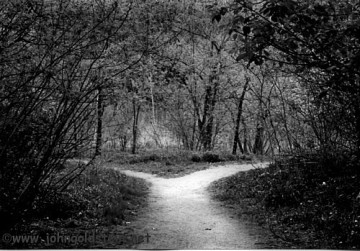 Use your Thesaurus
http://www.youtube.com/watch?v=OM8M0lcGqoQ&feature=endscreen&NR=1